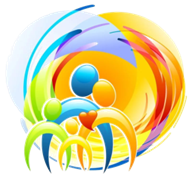 МДОУ «Детский сад №27»
Группа№9 «Морские котики»
Старший возраст
Наш девиз:
 Друг за друга мы горой, 
Таков обычай наш морской. 
Каждое утро улыбкой встречай, 
Если товарищ в беде- выручай!
Мы работаем по основной образовательной программе
МДОУ «Детский сад№27» 
на основе программы «От рождения до школы»
Под редакцией Н.Е.Вераксы, П.С.Комаровой, М.А.Васильевой
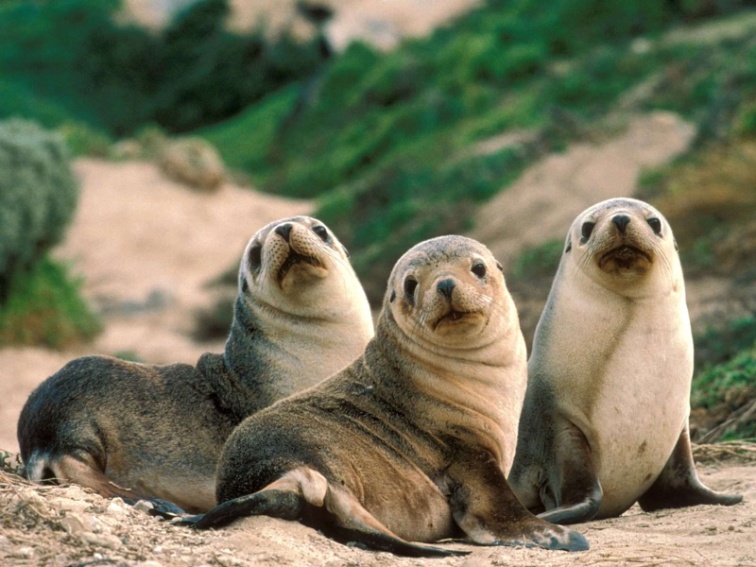 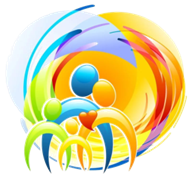 Воспитатели группы:
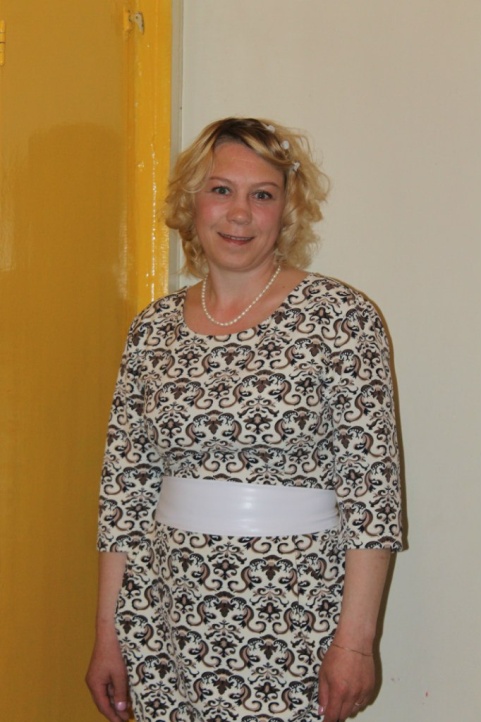 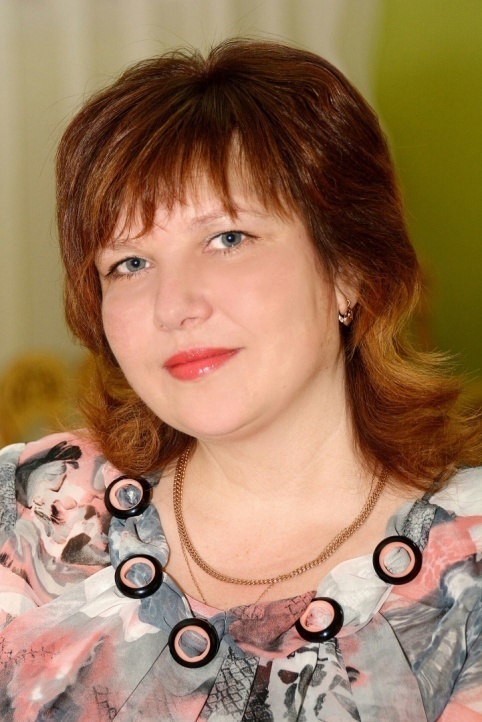 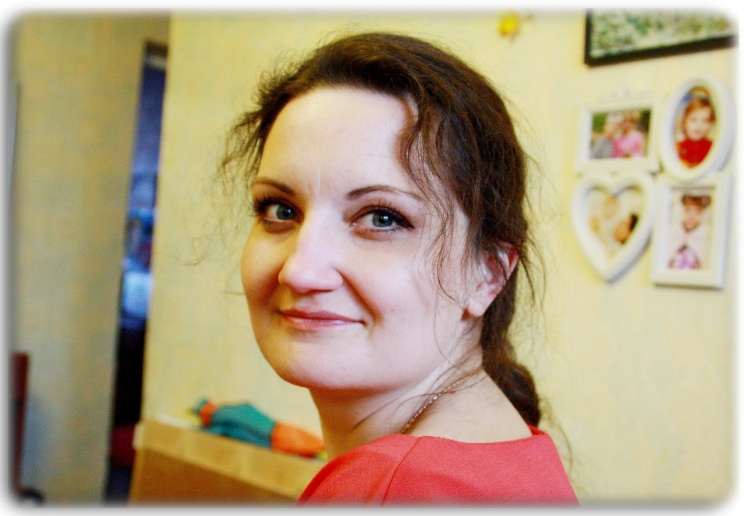 Евгения Александровна
Гензе
Воспитатель
Наталья Владимировна
Дубовикова
Воспитатель
Наталья Анатольевна
Богданова
Младший воспитатель
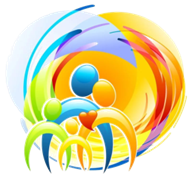 Предметно- развивающая среда в группе:
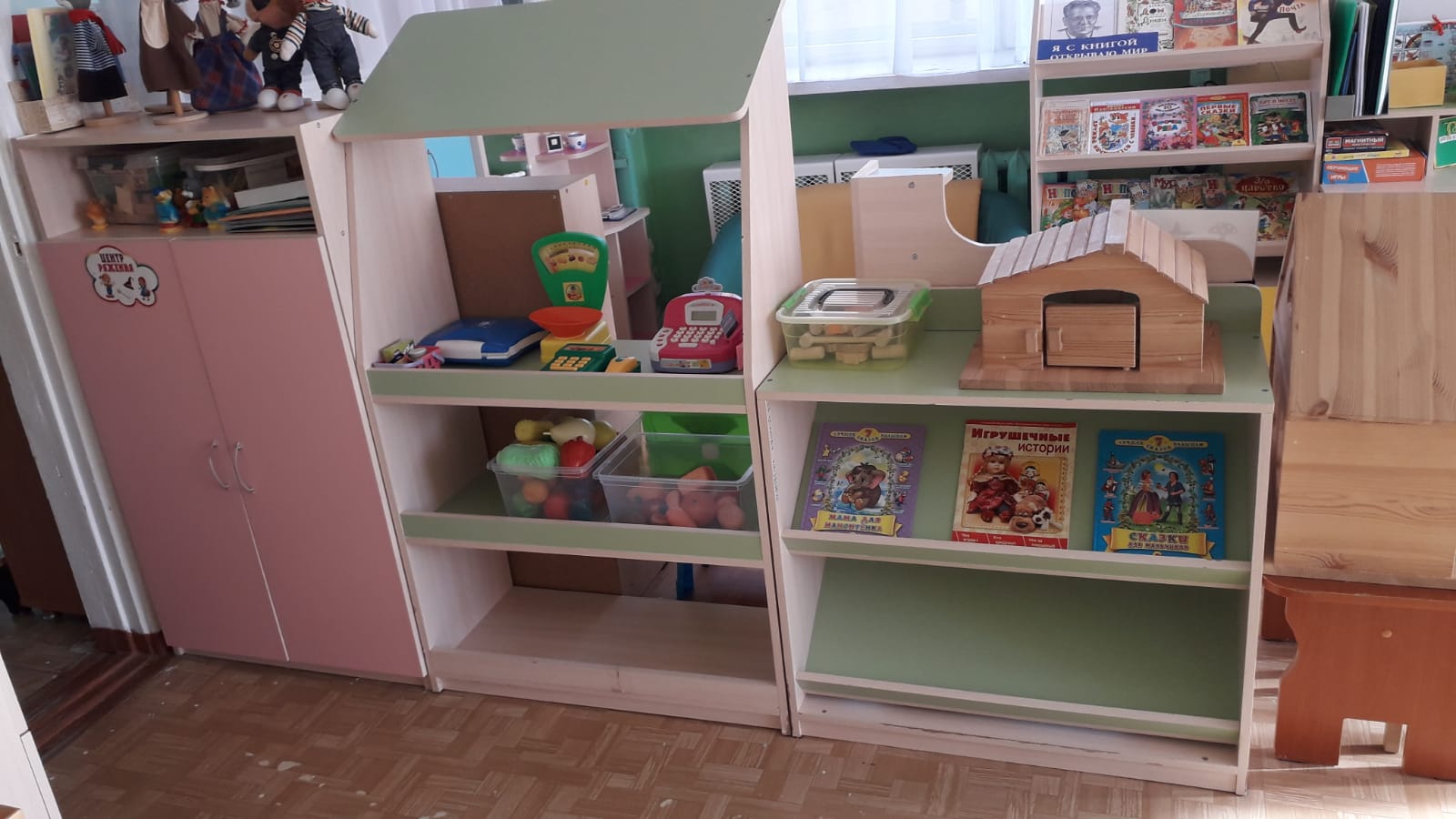 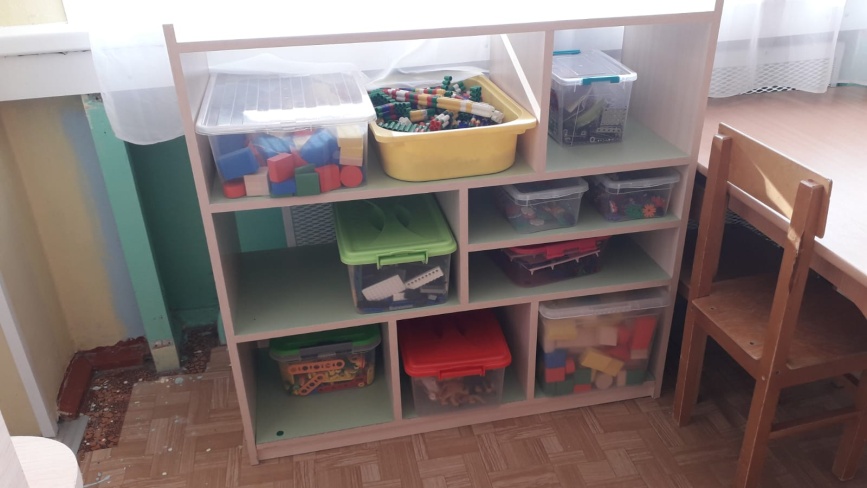 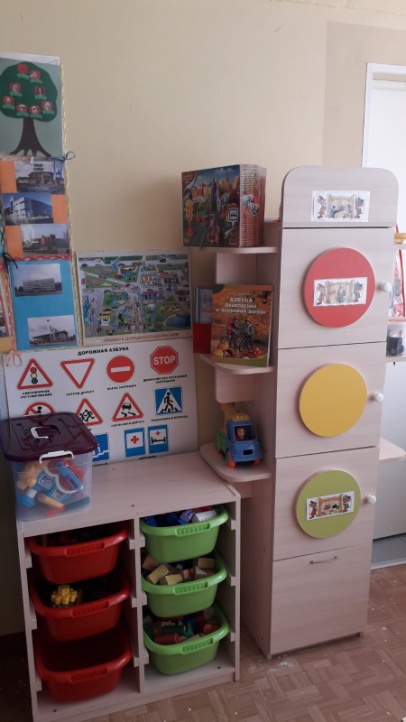 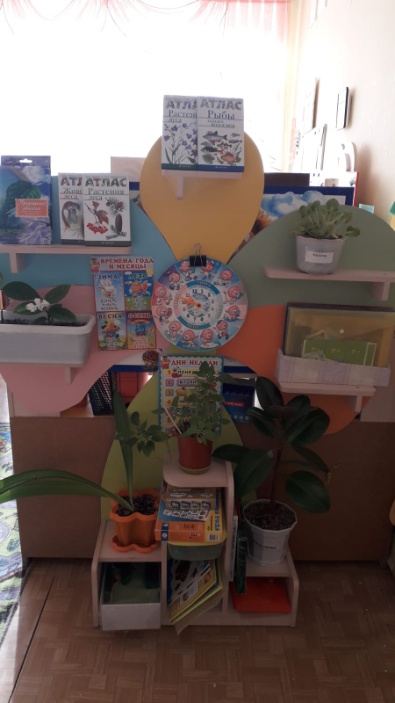 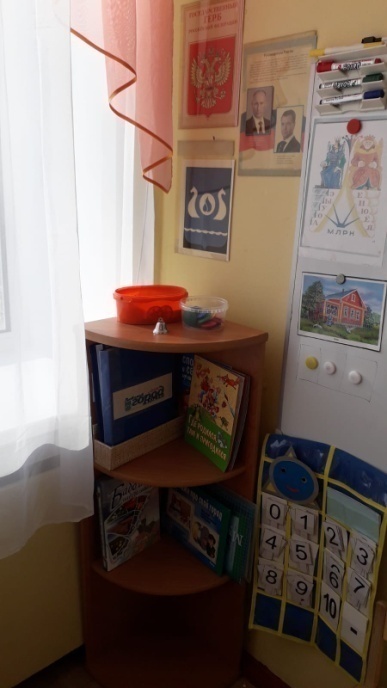 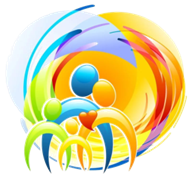 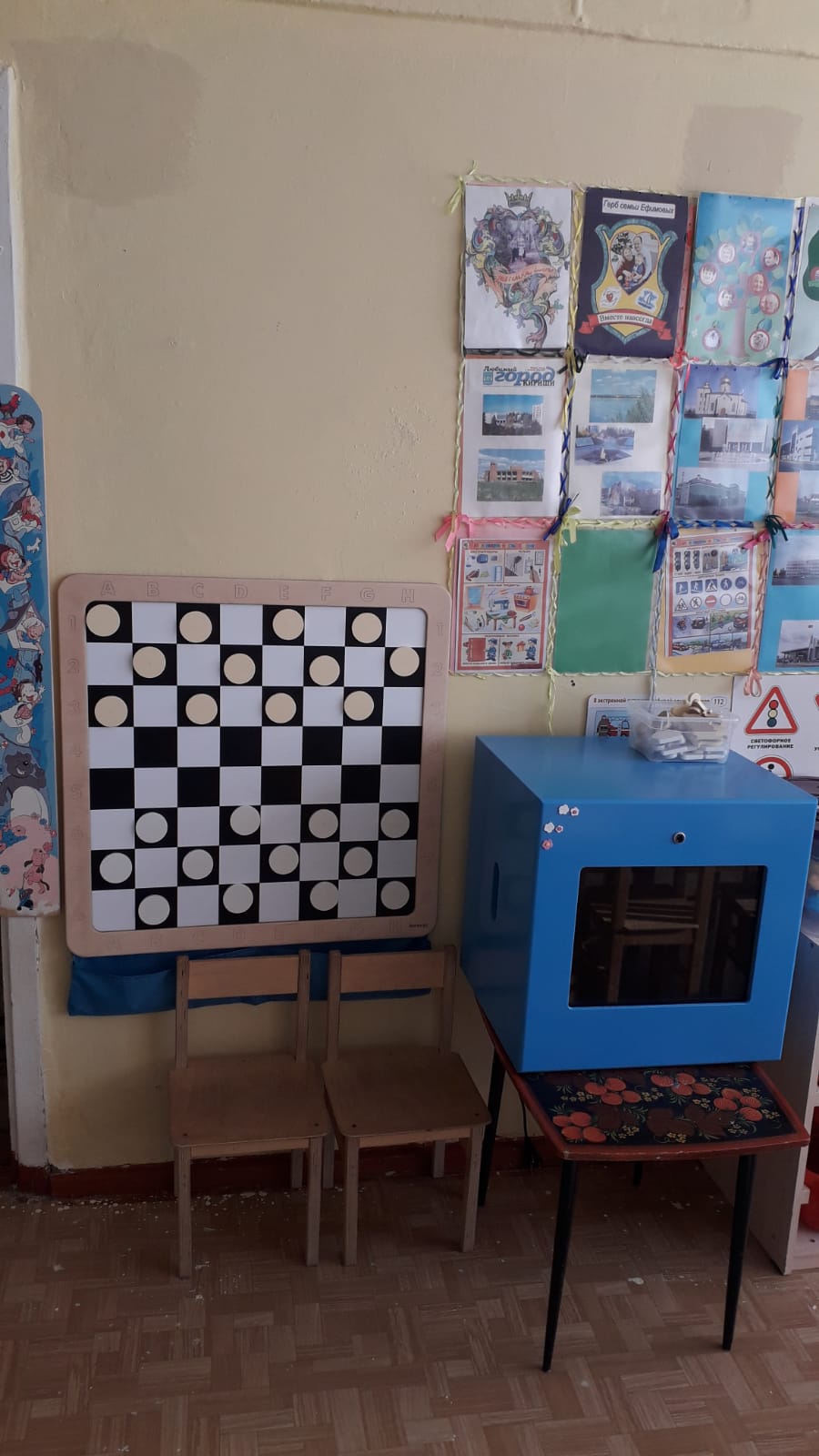 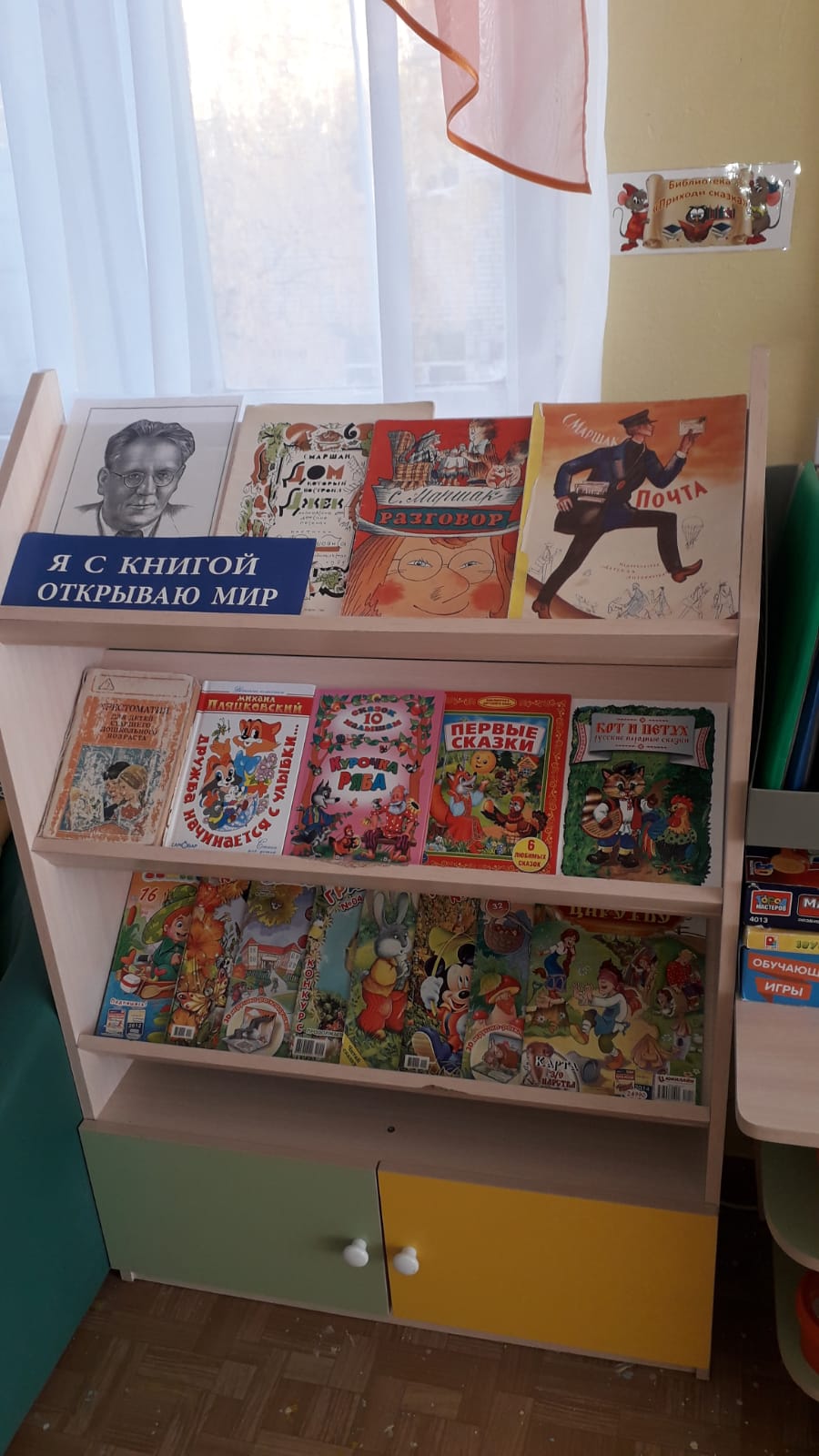 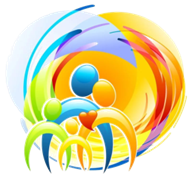 Спасибо за внимание!
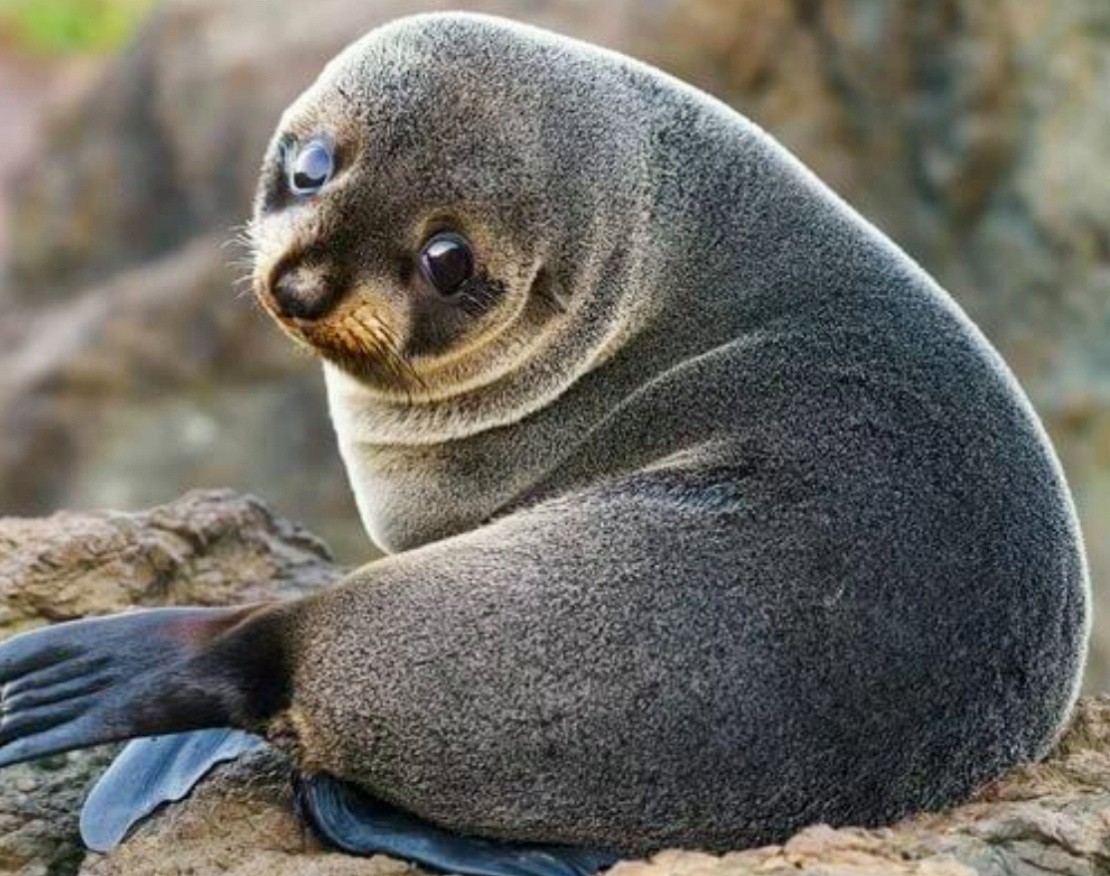